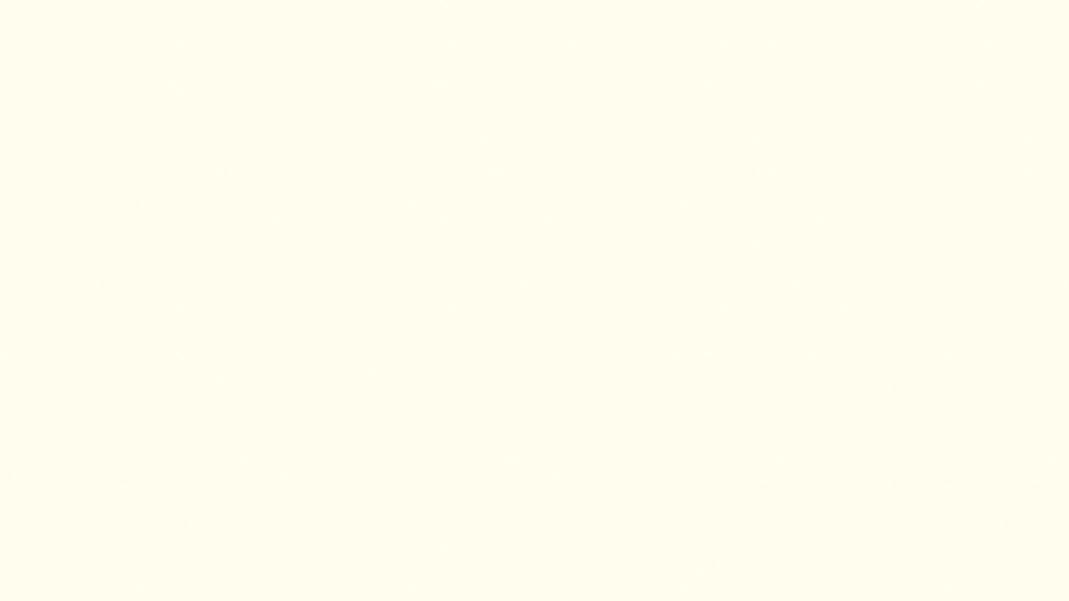 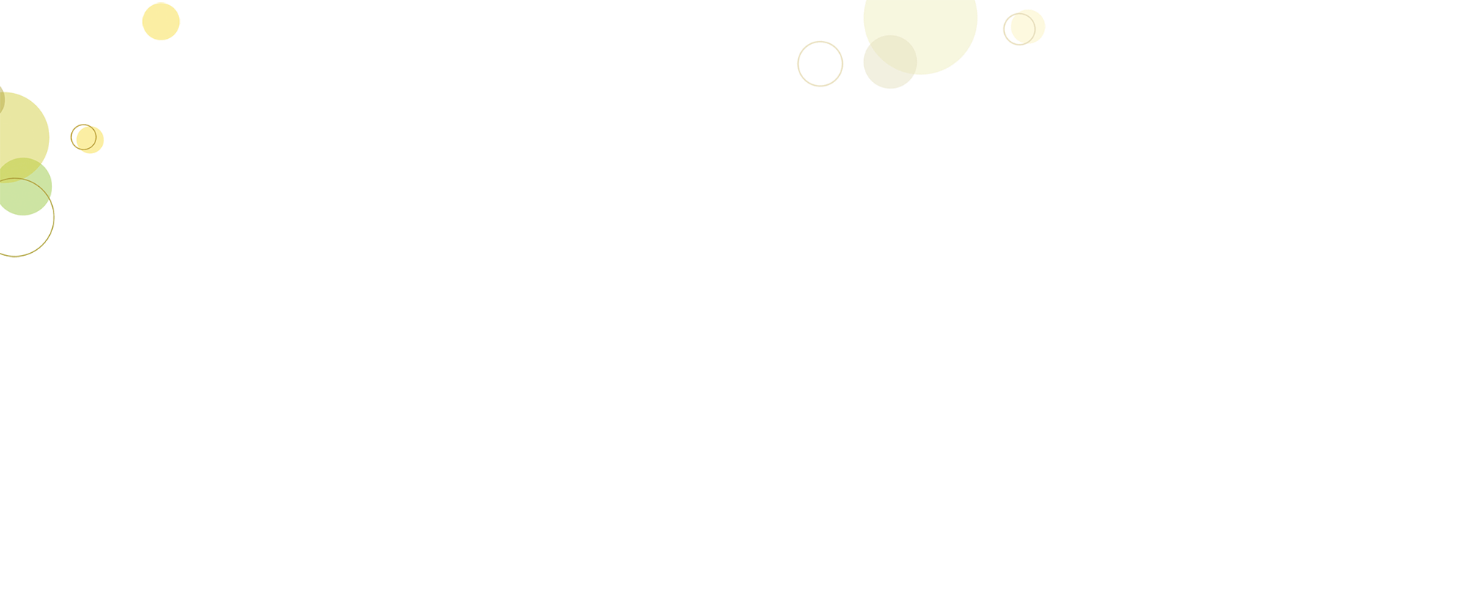 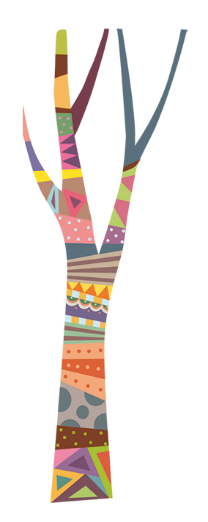 许春花低段职初班主任工作室活动

         （二）
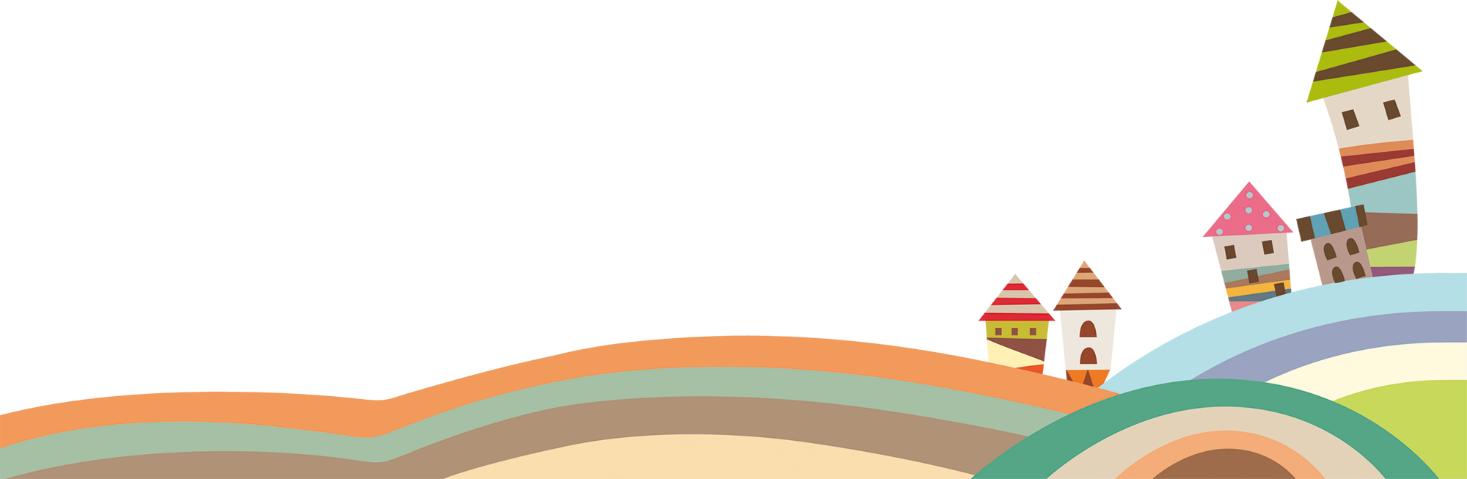 2019.11
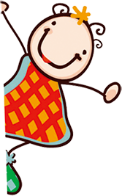 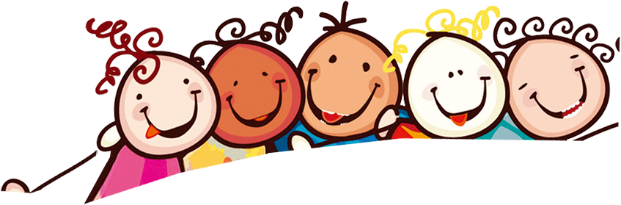 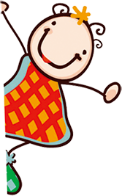 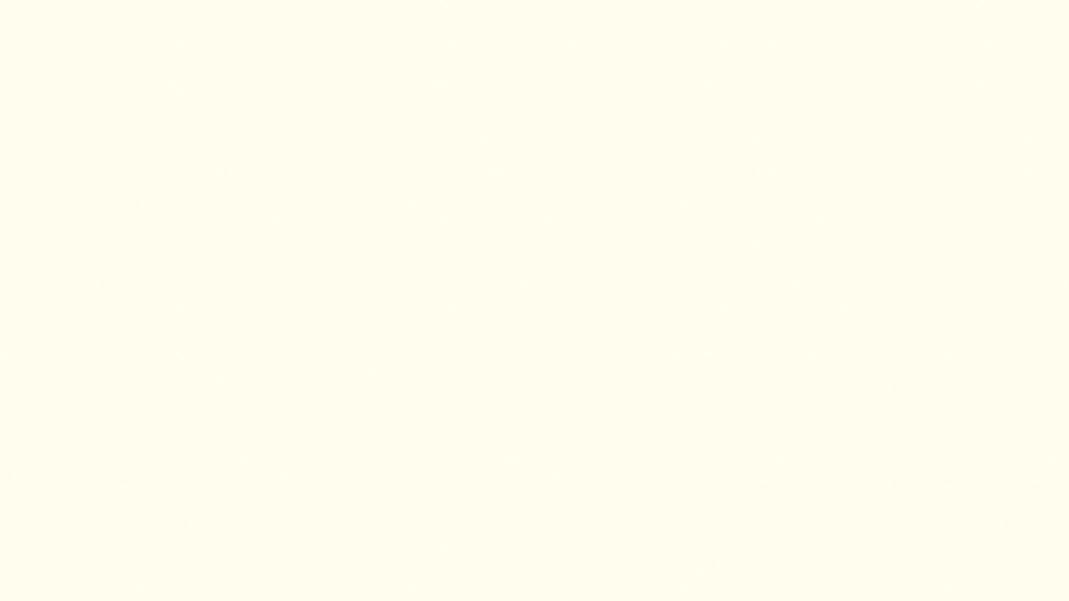 主要内容
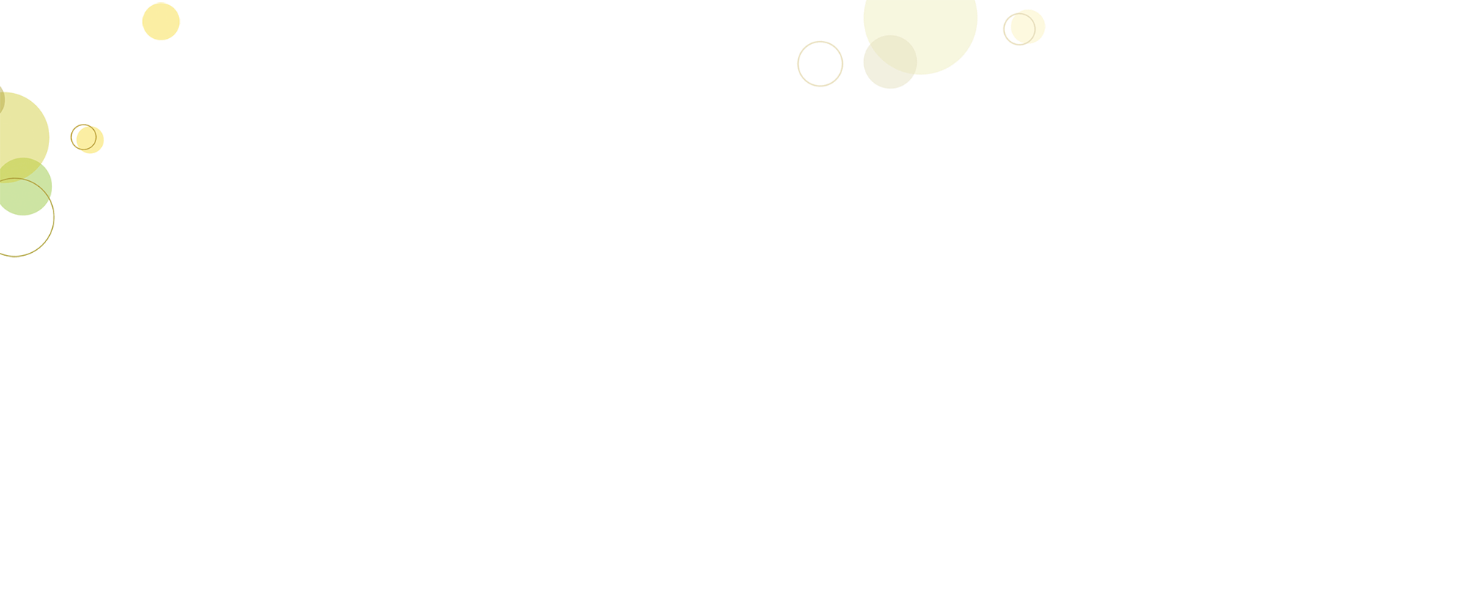 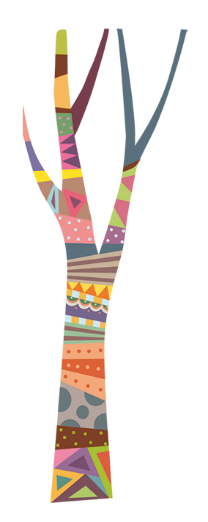 1、《说说班会》

  2、《班会课教学设计》交流

  3、 安排十二月份工作室活动
  
  4、关于低段手册编写。
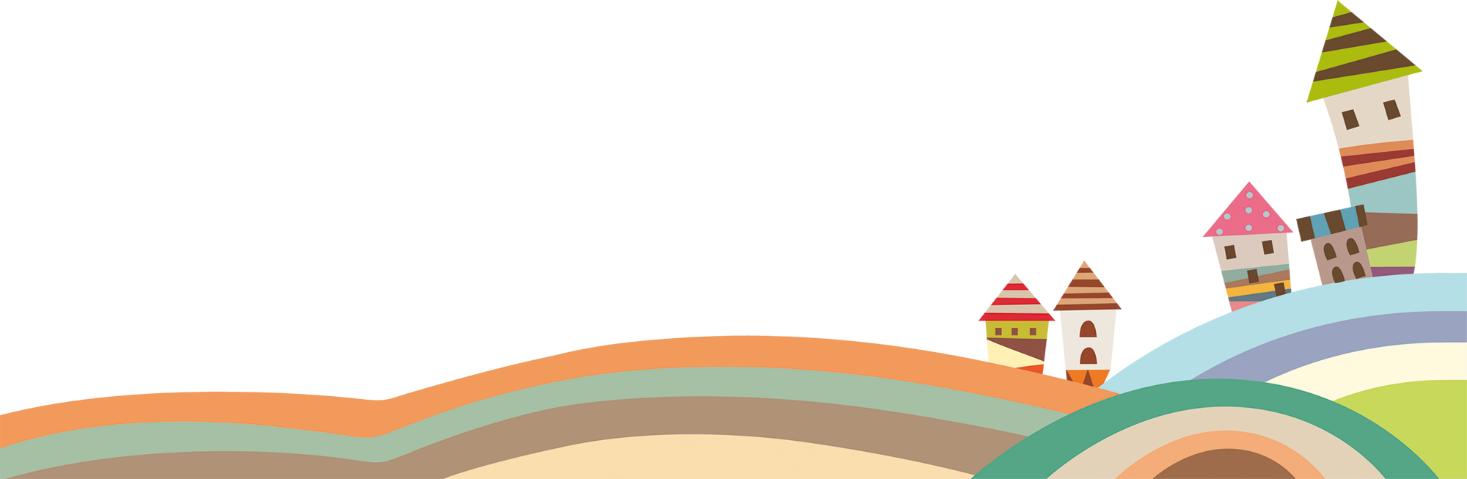 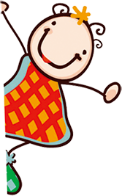 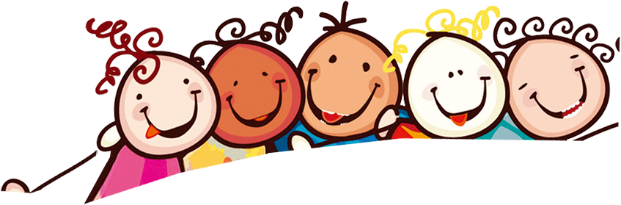 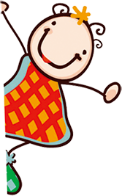 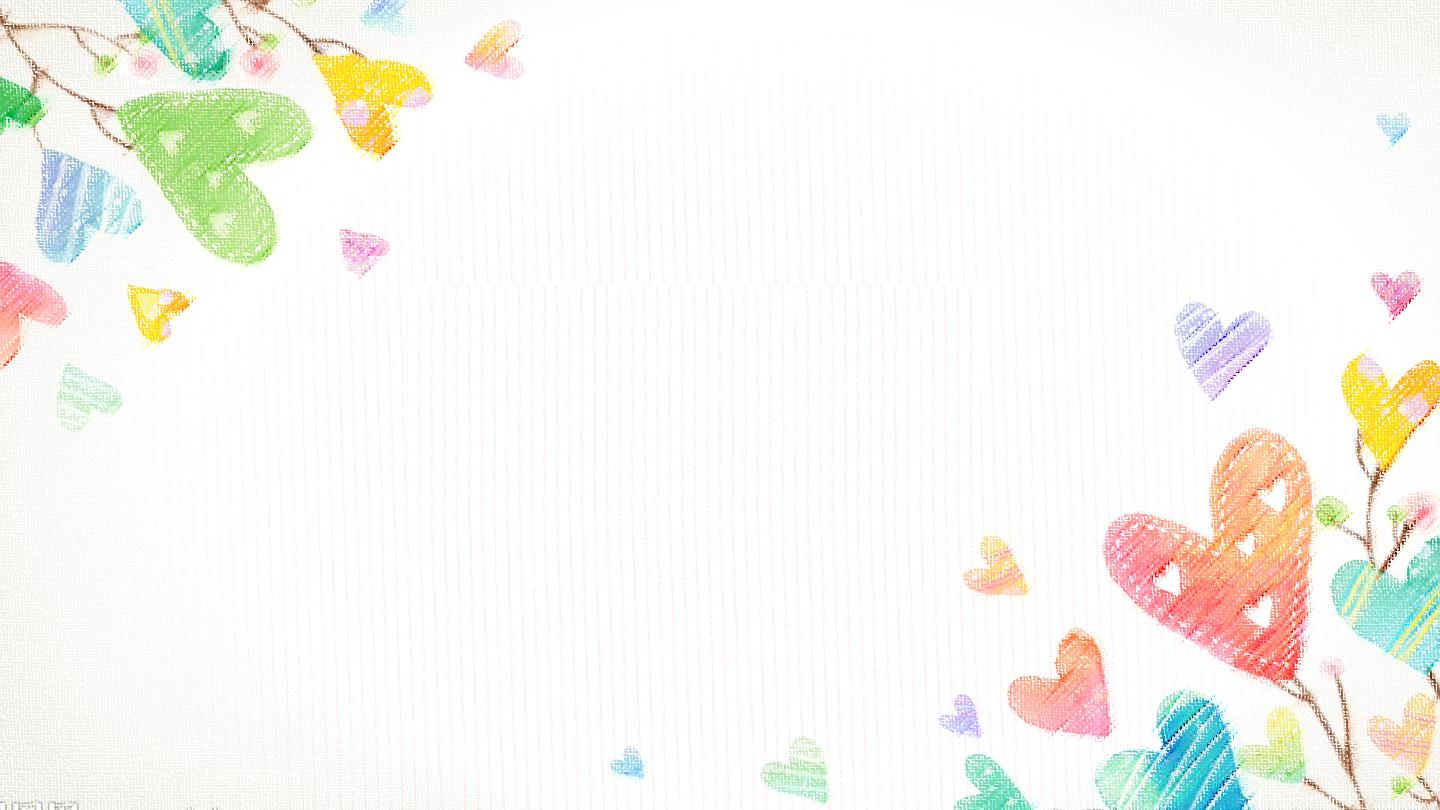 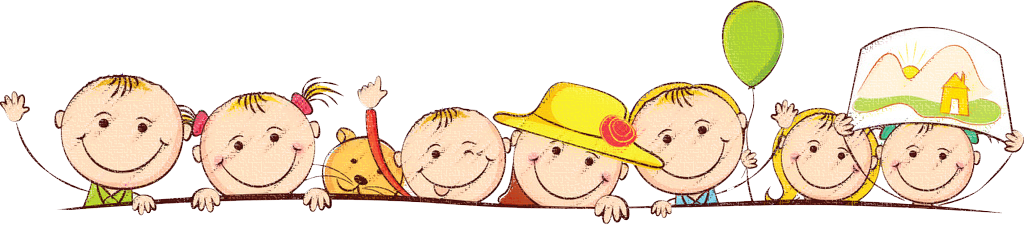 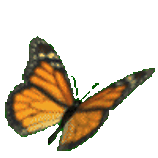 说    说    班   会
                                   
           三井实验小学中央花园校区 许春花
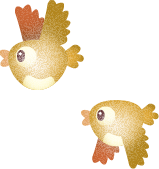 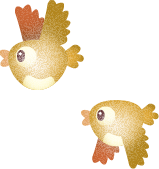 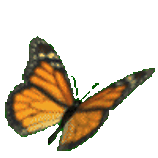 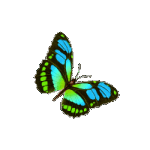 [Speaker Notes: www.515ppt.com]
管理体制不同（教导处、少先队）
2
教育者身份不同（班主任、辅导员）
活动仪式不同
不同之处
1
4
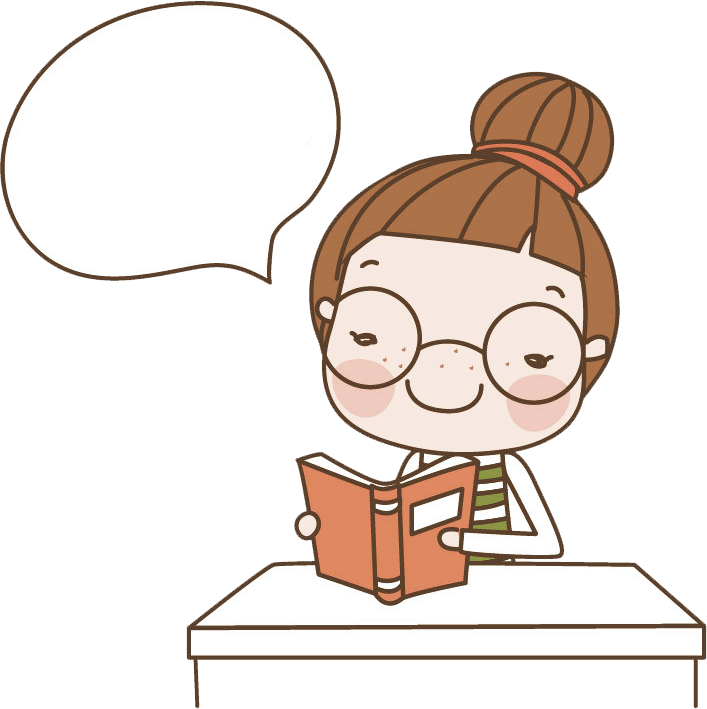 班会与班队
教育方式不同 
        学习生活状况、有目的、有计划的班级活动
        更注重参与性、实践性、创新性。
3
4
相同之处都是集体活动，教育者相同，教育对象相同，形式多样。
[Speaker Notes: www.515ppt.com]
增强班级凝聚力
2
激发学生的道德情感
促进学生自我教育
树立正确的价值观取向
1
6
4
5
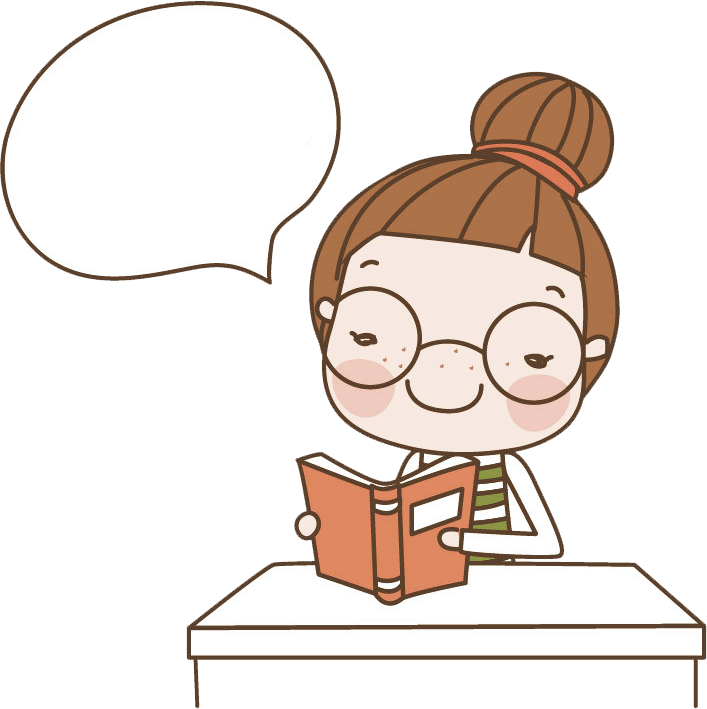 班会作用
引领班级形成良好的班风
3
[Speaker Notes: www.515ppt.com]
讨论型
2
5
6
活
动
类
型
体验型
1
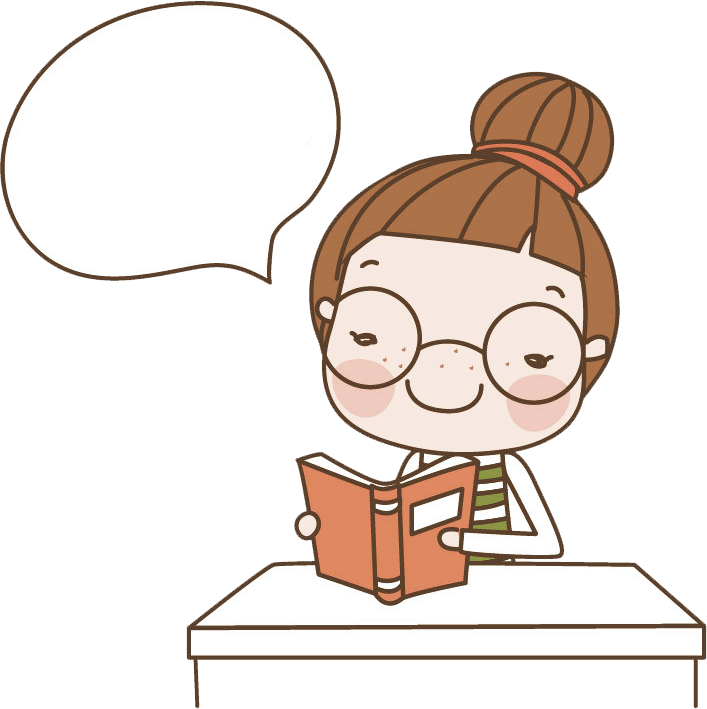 叙事型
班会类型
4
表演型
3
[Speaker Notes: www.515ppt.com]
5
6
主
题
划
分
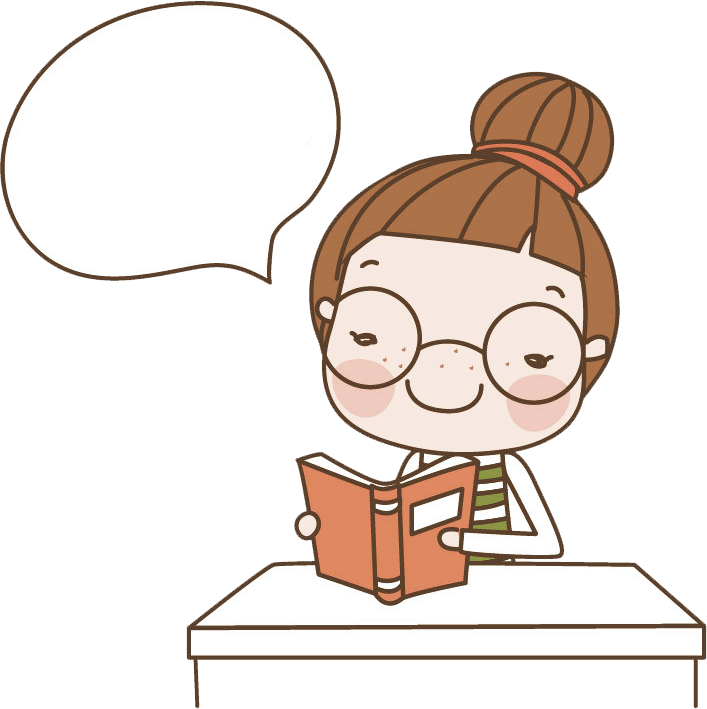 政治主题
2
班会类型
日常主题
1
阶段性主题
3
[Speaker Notes: www.515ppt.com]
5
6
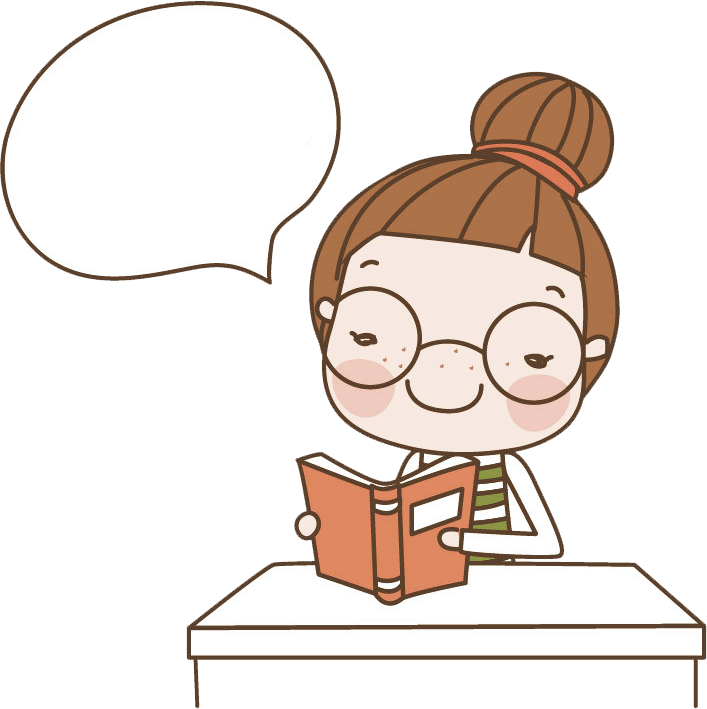 内容美
2
班会“五美”
立意美
1
形式美
3
4
趣味美
5
教育美
[Speaker Notes: www.515ppt.com]
5
6
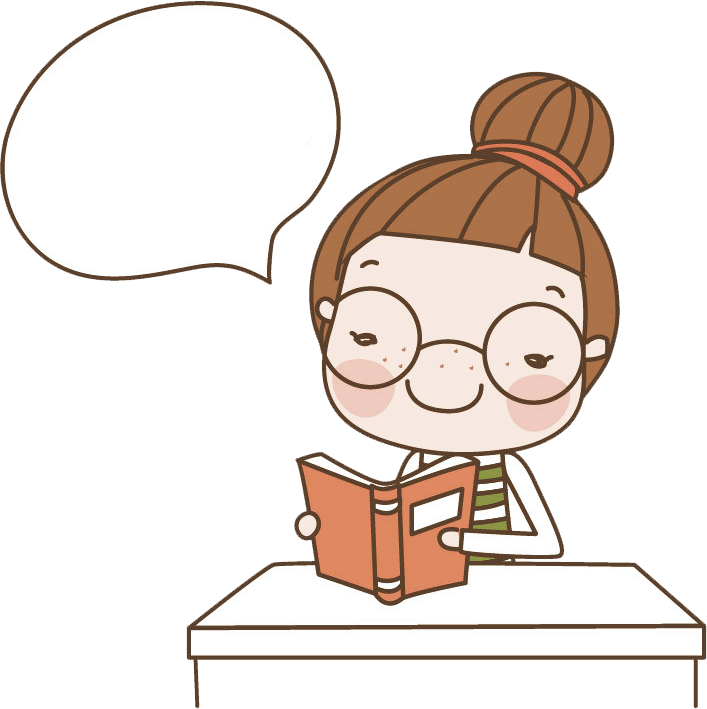 卫生安全篇
2
手册内容
行为习惯篇
1
节俭环保篇
3
4
人格品质篇
5
成长健康篇
[Speaker Notes: www.515ppt.com]